স্বাগতম ও শুভেচ্ছা
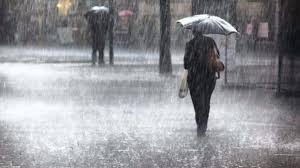 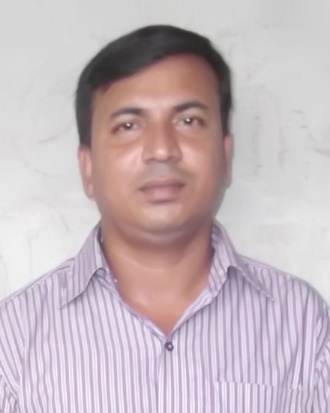 শিক্ষক পরিচিতি
মোঃ আব্দুল গনি
প্রভাষক-  ভূগোল  
কুষ্টিয়া সিটি কলেজ, কুষ্টিয়া
Email : abdulgani1982@gmail.com
 মোবাইল -  01869814218
পাঠ পরিচিতিঃ
শ্রেণীঃ একাদশ         
বিষয়ঃভূগোল
অধ্যায়: ৪র্থ (বায়ুমন্ডল)
তারিখঃ২২/০২/২০১৯
নিচের ছবিগুলো দেখে আজকের আলোচনার বিষয় কী হতে পারে তা বুঝার চেষ্টা কর
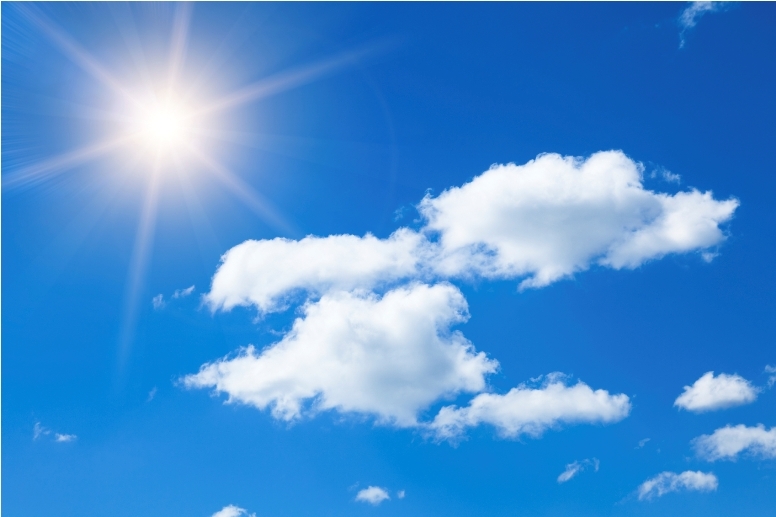 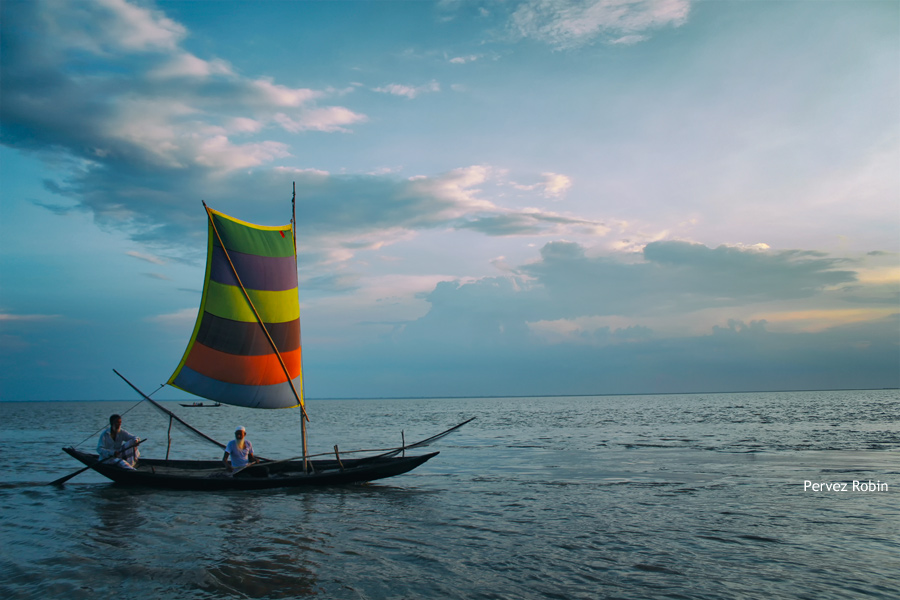 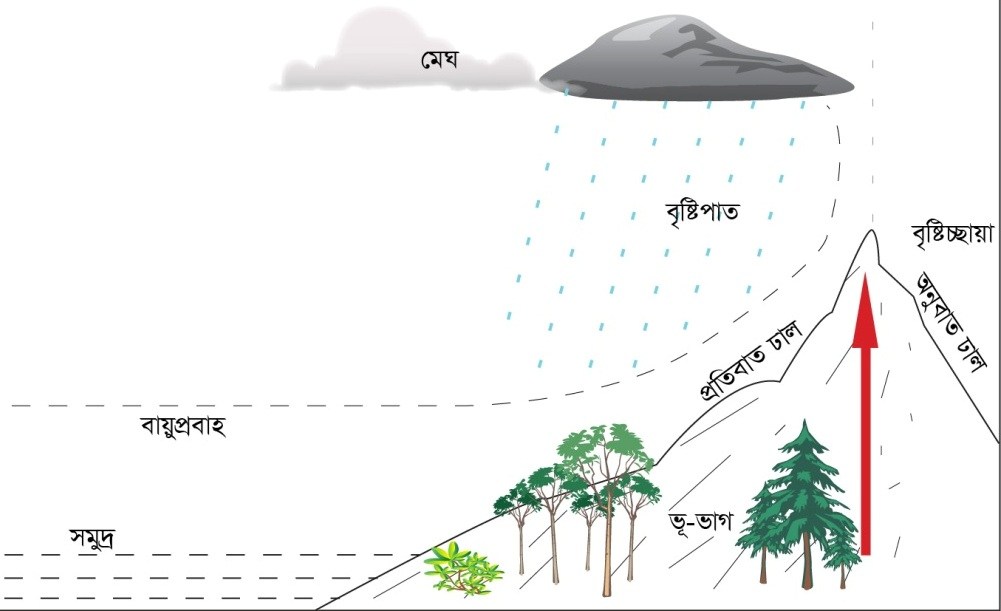 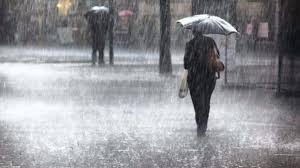 আজকের আলোচনার বিষয়
আবহাওয়া ও জলবায়ু
আজকের আলোচনা শেষে শিক্ষার্থীরা…..
আবহাওয়া কি তা বলতে পারবে
জলবায়ুর উপাদান ব্যাখ্যা করতে পারবে
জলবায়ুর নিয়ামক সমূহ বিশ্লেষণ করতে পারবে
আবহাওয়া ও  জলবায়ু
আবহাওয়া
কোন স্থানের বা অঞ্চলের পর্যবেক্ষিত বায়ুমন্ডলের    ভৌত উপাদানগুলির স্বল্পকালীন অবস্থাকে বলে  আবহাওয়া। 

জলবায়ু
কোন স্থানের বা অঞ্চলের দীর্ঘকালের  (২০ থেকে ৩০ বছর) দৈনন্দিন আবহাওয়া পর্যালোচনা করে বায়ুমন্ডলের ভৌত উপাদানগুলির যে সাধারণ অবস্থা দেখা যায় তাকে ঐ স্থানের বা অঞ্চলের জলবায়ু বলে।
আবহাওয়া ও জলবায়ুর উপাদানসমূহ
বায়ুর তাপ,
 বায়ুর চাপ,
 বায়ু প্রবাহের দিক ও গতিবেগ,
 বায়ুর আর্দ্রতা,
 মেঘাচ্ছন্নতার পরিমান ও মেঘের প্রকারভেদ এবং
 বৃষ্টিপাতের পরিমান।
বায়ুর তাপ
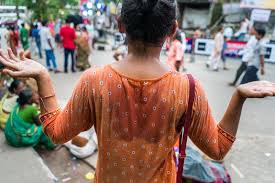 বায়ুর তাপ বলতে বায়ুর উষ্ণতা ও শীতলতা অবস্থাকে বোঝায়। বায়ু তাপের প্রধান উৎস হচ্ছে সূর্য। 
বায়ুর তাপমাত্রার আধিক্য, মধ্যম এবং স্বল্পতা যথাক্রমে উষ্ণ, নাতিশীতোষ্ণ ও শীতল জলবায়ুর সৃষ্টি করে।
বায়ুর চাপ
পৃথিবীর মাধ্যাকর্ষণজনিত শক্তির প্রভাবে বায়ুমন্ডল ভূপৃষ্ঠের প্রতি বর্গমিটার স্থানের উপর যে বল প্রয়োগ করে তাকে বায়ুচাপ বলে। 

ভূপৃষ্ঠে দুই ধরণের চাপ রয়েছে। যথাঃ
 ১। উচ্চচাপ এবং 
 ২। নিম্নচাপ।
বায়ু প্রবাহের দিক ও গতিবেগ
পৃথিবীপৃষ্ঠে বায়ুর তাপ ও চাপের পার্থক্যজনিত কারণে বায়ু প্রবাহের সৃষ্টি হয়। 
বায়ুর দুই ধরণের প্রবাহ রয়েছে। যেমনঃ 
১। আনুভূমিক প্রবাহ এবং
২। উল্লম্ব প্রবাহ

বায়ু সর্বদা উচ্চচাপ অঞ্চল থেকে নিম্নচাপ অঞ্চলের দিকে প্রবাহিত হয়।
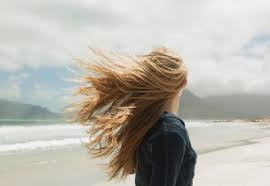 বায়ুর আর্দ্রতা
বায়ুতে জলীয় বাস্পের উপস্থিতিকে বায়ুর আদ্রর্তা বলা হয়। আদ্রর্তা দুই ধরণের। যেমন-
১। পরম আদ্রর্তা ও
২। আপেক্ষিক আদ্রর্তা
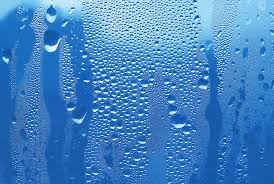 মেঘাচ্ছন্নতার পরিমান
বাতাসে ভাসমান অতি ক্ষুদ্রজলকণার সমষ্টিকে মেঘ বলে। 
মেঘ কোন অঞ্চলের উষ্ণতা নিয়ন্ত্রনে প্রত্যক্ষ প্রভাব বিস্তার করে থাকে।
বৃষ্টিপাতের পরিমান
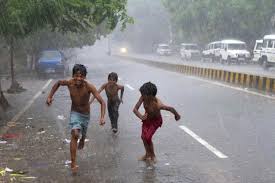 যে সকল অঞ্চলে তাপমাত্রা ও জলভাগের পরিমান বেশি সে সকল অঞ্চলে বৃষ্টিপাতের পরিমানও বেশি।
কোন স্থানের বার্ষিক গড় বৃষ্টিপাতের উপর জলবায়ু নির্ভর করে।
আবহাওয়া ও জলবায়ুর নিয়ামকসমূহ
পৃথিবীর গতি ও ঋতু পরিবর্তন,
 অক্ষাংশ ও সূর্যরশ্মির তির্যকতা,
 জল ও স্থলভাগের অবস্থান,
 ভূমির উচ্চতা,
 পাহাড়-পর্বতের অবস্থান,
 উচ্চচাপ ও নিম্নচাপ বলয়সমূহ এবং বায়ুপ্রবাহ,
 সমুদ্রস্রোত,
 ভূমির ঢাল,
 মৃত্তিকা,
 স্বাভাবিক উদ্ভিদ এবং
 সমুদ্র থেকে দূরত্ব।
পৃথিবীর গতি ও ঋতু পরিবর্তন
পৃথিবীর গতিঃ 
			১। আবর্তন (Rotation)
			২। পরিক্রমণ (Revolution)
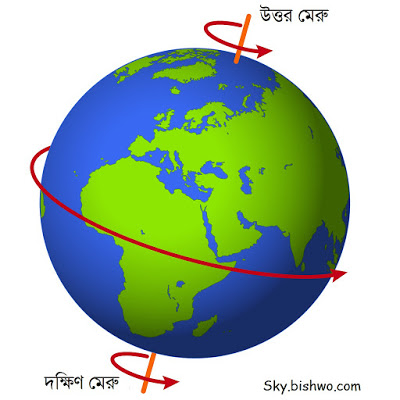 আবর্তন (Rotation)
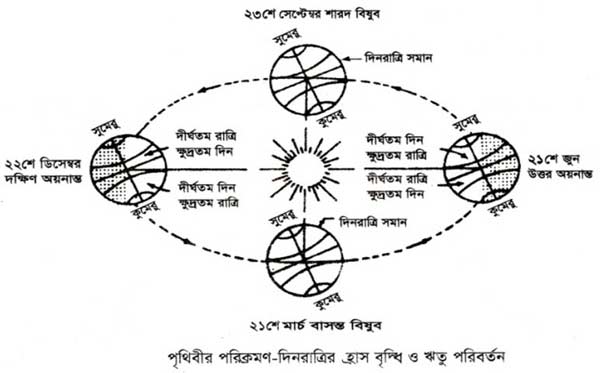 পরিক্রমণ (Revolution)
ঋতু পরিবর্তন
সূর্যের উত্তরায়ন ও দক্ষিণায়ন
অক্ষাংশ ও সূর্যরশ্মির তির্যকতা
জল ও স্থলভাগের অবস্থান
উচ্চচাপ ও নিম্নচাপ বলয়সমূহ এবং বায়ুপ্রবাহ
সমুদ্রস্রোত
পাহাড়-পর্বতের অবস্থান
ভূমির ঢাল
মৃত্তিকা
স্বাভাবিক উদ্ভিদ
সমুদ্র থেকে দূরত্ব
ভূমির উচ্চতা
সবাইকে ধন্যবাদ